EP – Psicologia Ambientale e del Traffico
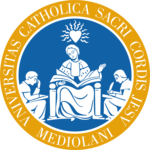 Tutor: Paolo Perego
EP_Area Traffico
Competenze dello Psicologo de Traffico
Lavoro in team
Progettare 
Gestire il gruppo
Rapporto con l’ente e/o diverse figure professionali 
Elaborazione dei dati 
Osservazione ambientale
Conoscenza degli strumenti 
Autonomia  
Problem Solving
Flessibilità 
Creatività 
Analisi dei bisogni
Contatto e ascolto con l’utente
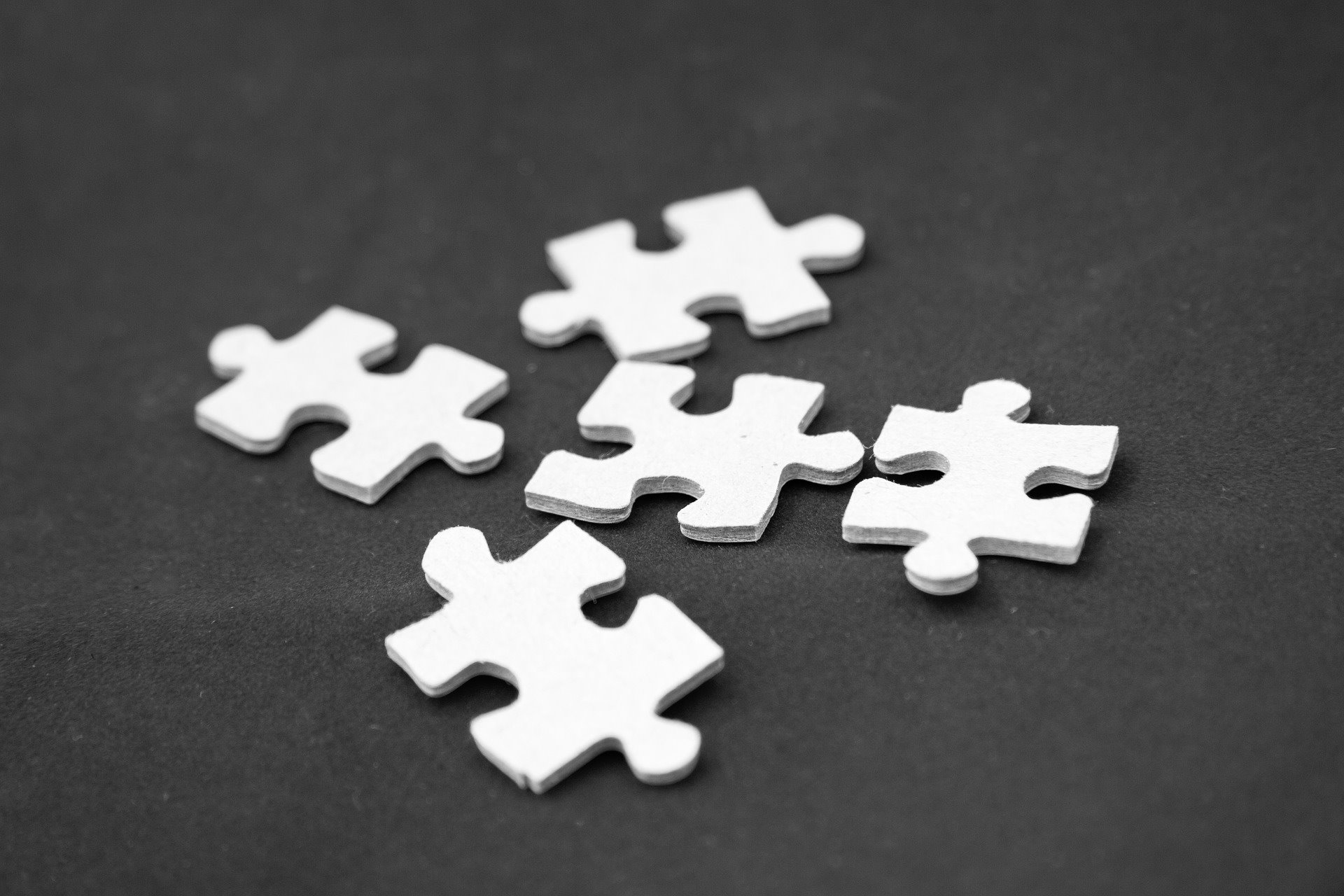 EP_Area Traffico
Bici a Scuola
Progettazione e Creatività
Interfacciarsi con l’utente
Creazione di un progetto per studenti 
     della scuola secondaria
Utilizzo di strumenti creativi
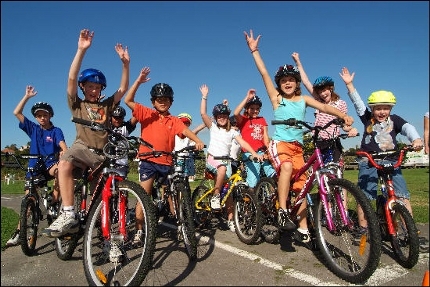 EP_Area Traffico
Progetto I-Drive
Collaborazione con il Politecnico
Osservazione 
di un esperimento alla guida
Interazione tra due figure professionali: 
     Psicologo e Ingegnere
Ambiente: struttura del laboratorio 
Strumento: simulatore
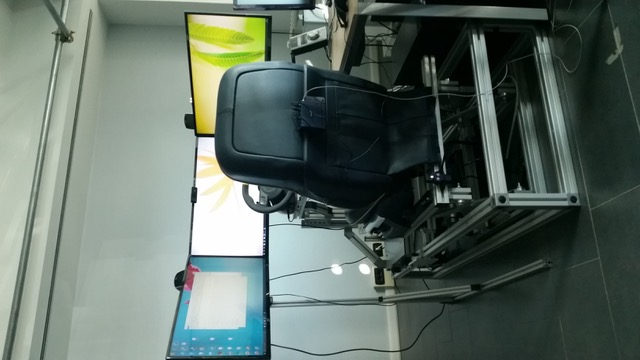 EP_Area Traffico
Guida-ti all’esame
Gestione del gruppo
Training sulla riduzione dell’ansia pre esame di guida
Progettazione attività: Narrazione; Respirazione quadrata; Self talk; Simulatore
Gruppo come risorsa
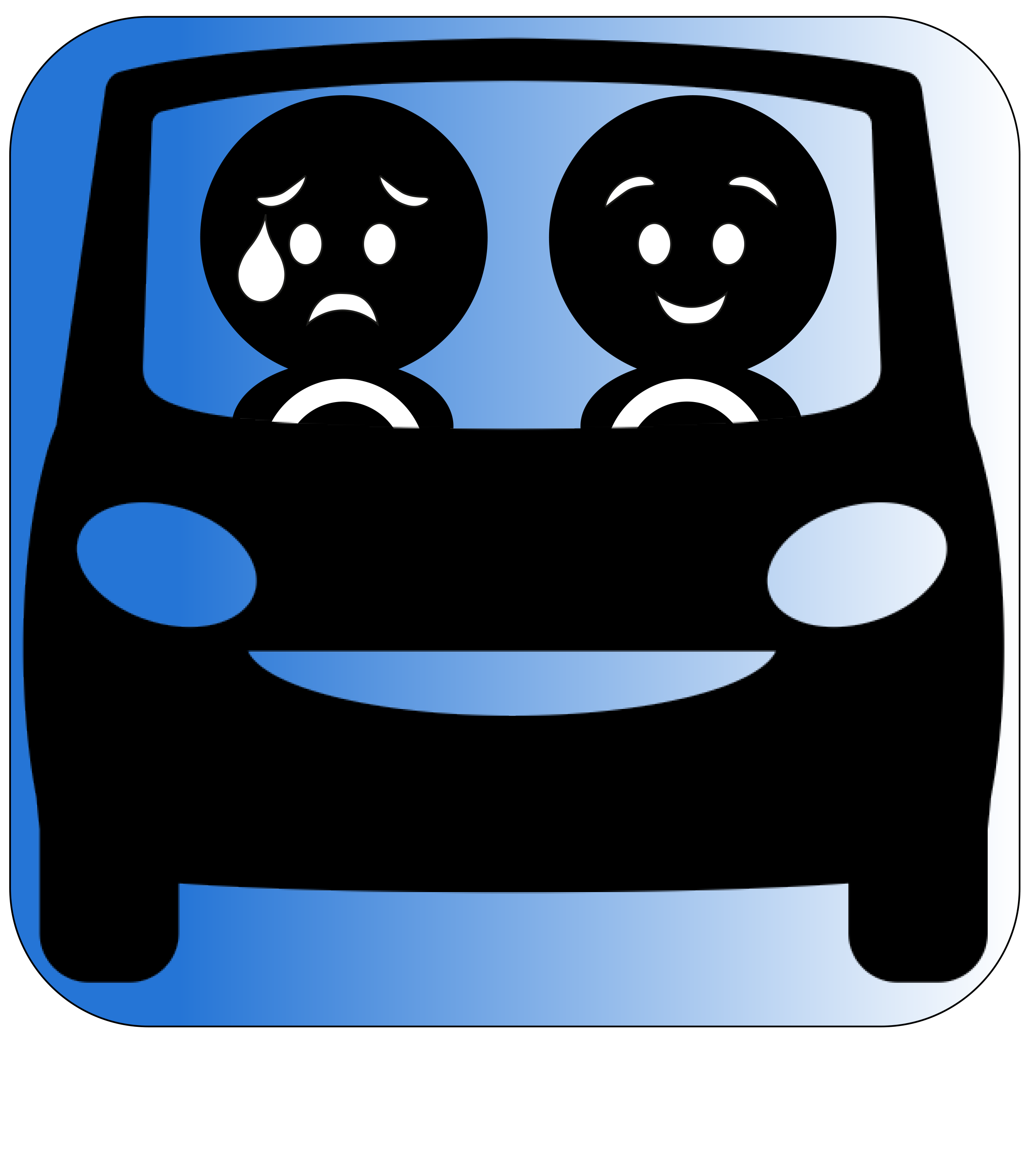 ®
EP_Area Traffico
Distrazione alla Guida
Osservazione (comportamenti)
Contatto con l’ente 
Osservazione di distrazione psicologico-emotive
Progettazione intervento di prevenzione
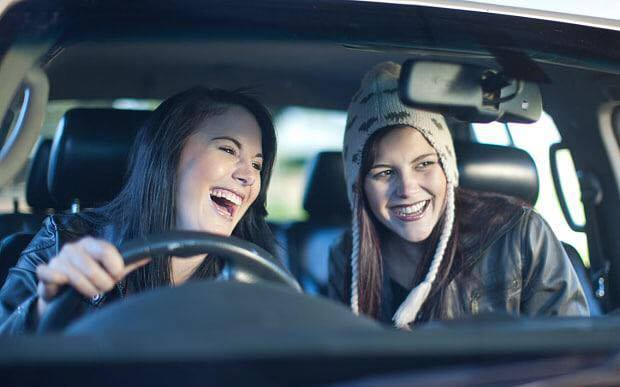 EP_Area Traffico
Sicurezza Stradale per Autotrasportatori
Autonomia
Contatto con l’ente
Approfondimento contenuti specifici
Analisi dei dati
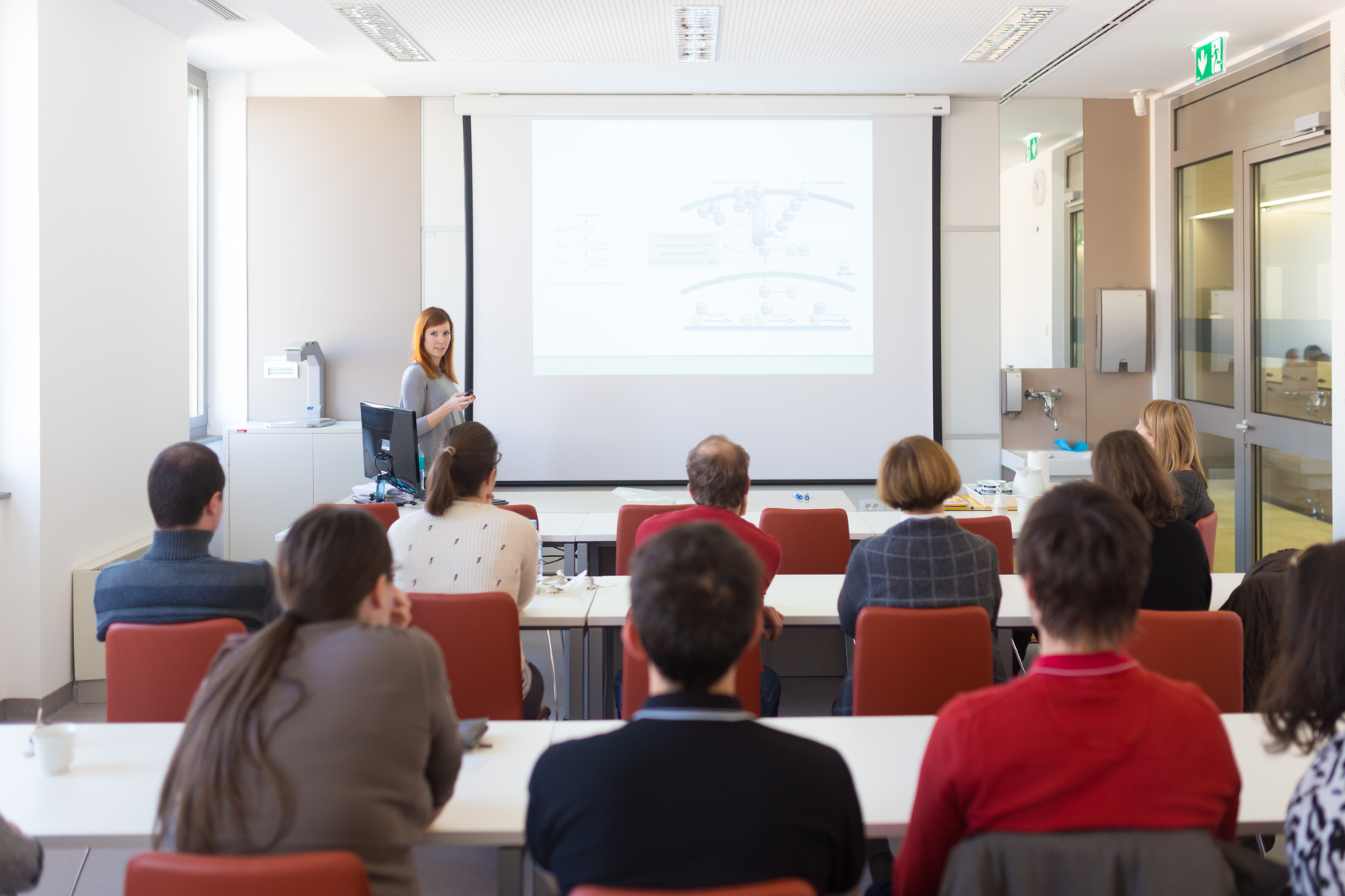 EP_Area Traffico
Metro Verde
Contatto con l’utente
Ipotesi: differenze emotive
Creazione dello strumento 
Somministrazione del questionario 
     ai pendolari
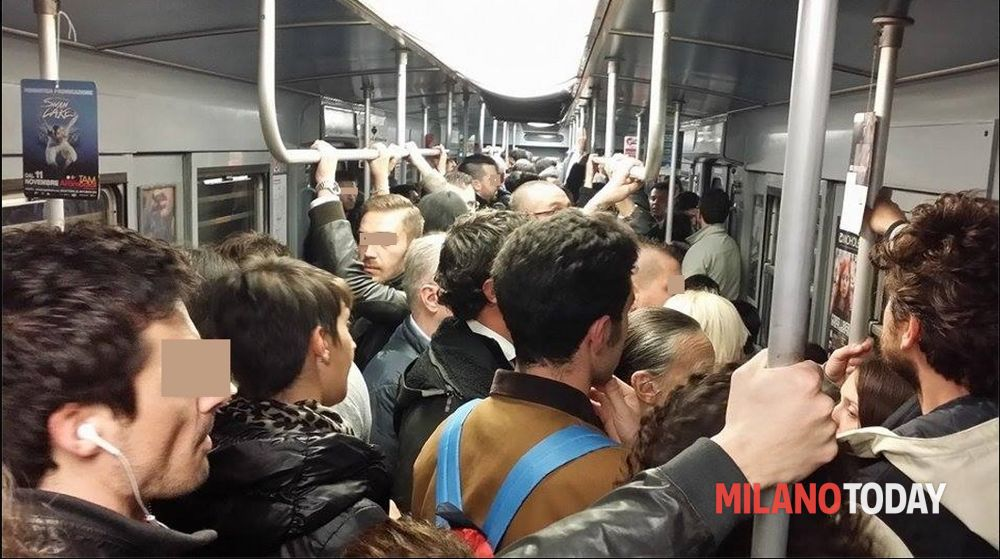 EP_Area Traffico
Idoneità alla Guida
Conoscenza degli Stumenti
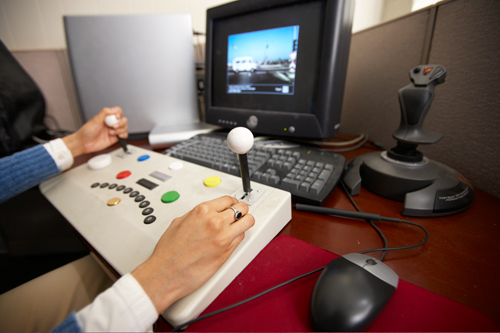 Osservazione colloquio iniziale
Utilizzo test: Matrici di Raven; Vienna Test
Griglia osservativa sul ruolo dello psicologo
EP_Area Traffico
Il Traffico Fuori Da Scuola
Analisi dei bisogni e Interazione con diverse figure
Contatto Con La Dirigente Scolastica
Osservazione Ambientale
Incontro Con I Genitori
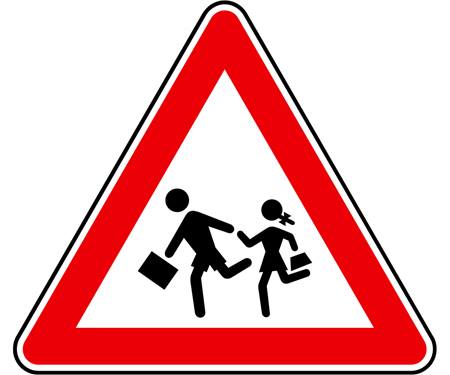 EP_Area Traffico
Grazie Per l’Attenzione
EP_Area Traffico